RI
U..
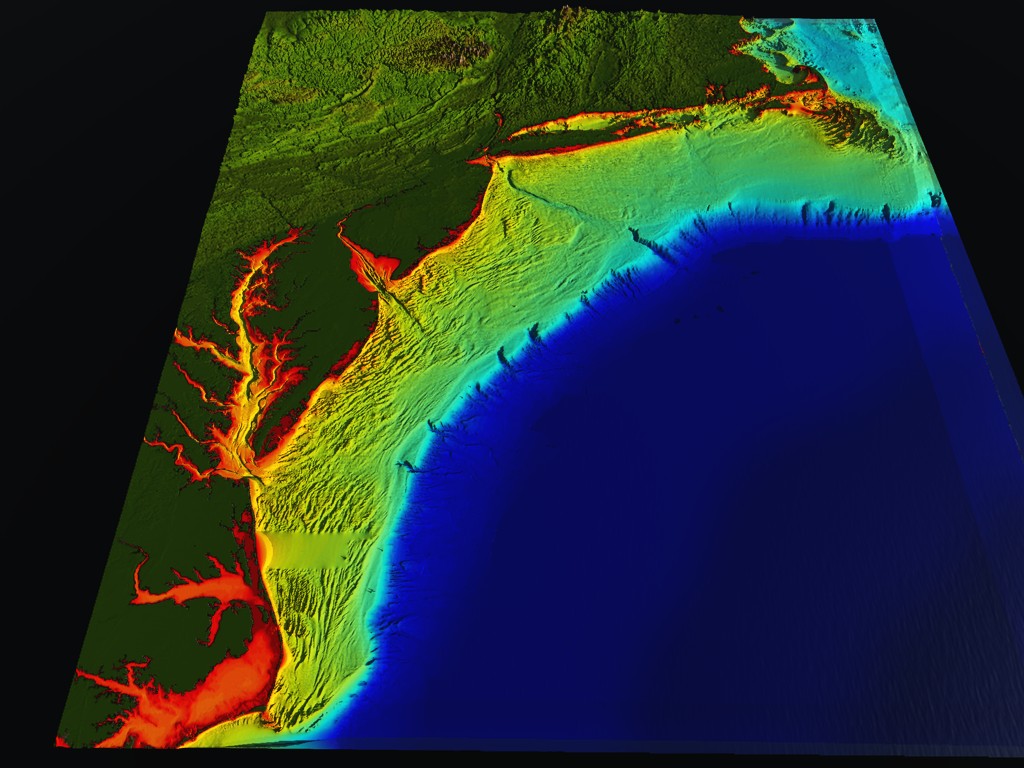 Middle Atlantic
Regional Association 
Coastal 
Ocean Observing System
10 States - 76 Million People
1000 km Cape to Cape
CT
Cape
Cod
MA
NY
PA
NJ
DE
MD
MARACOOS:
A Sustained Real-time Ocean Observation & Forecasting System
>40 PIs
>20 Institutions
>50 Members
>2000 Contacts
VA
Scott Glenn                     + Many
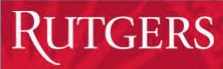 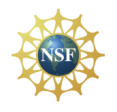 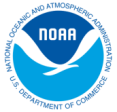 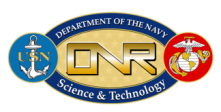 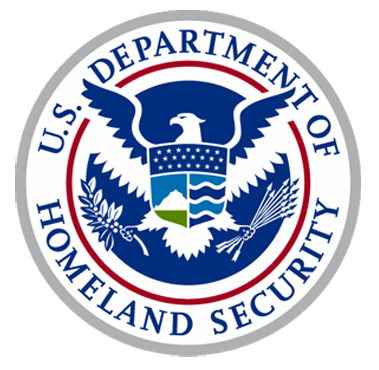 NC
Cape
Hatteras
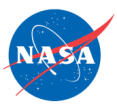 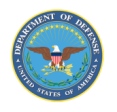 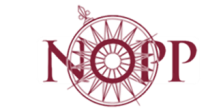 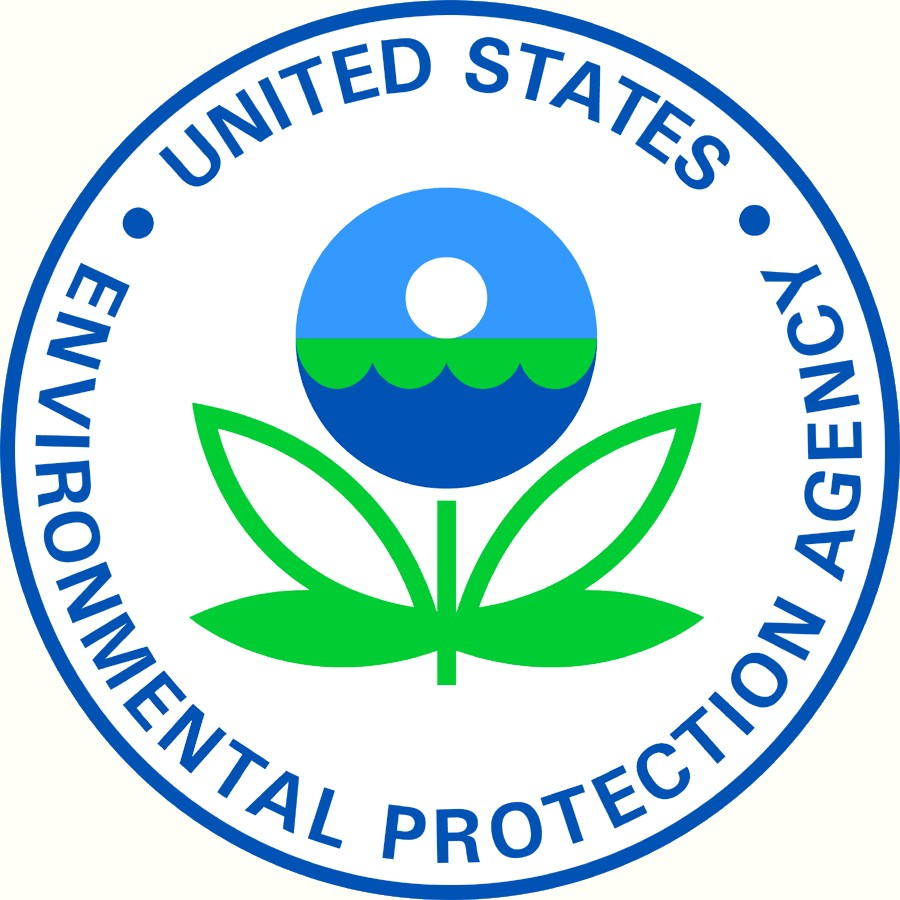 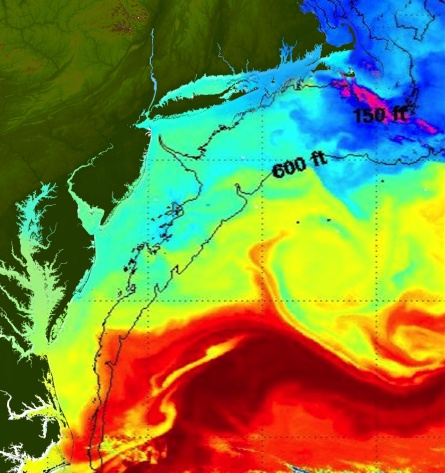 Satellites
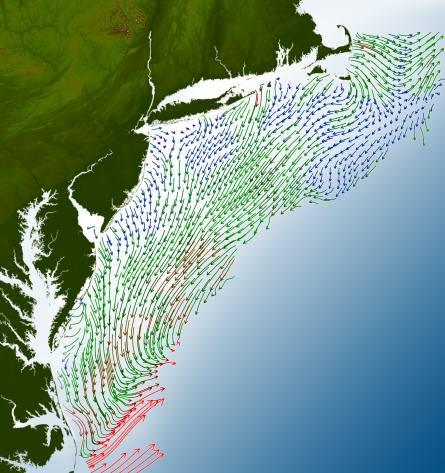 HF-Radar
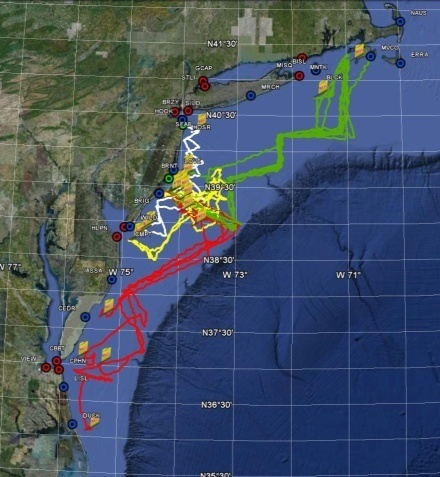 Gliders
Drifters
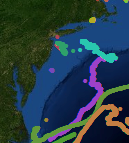 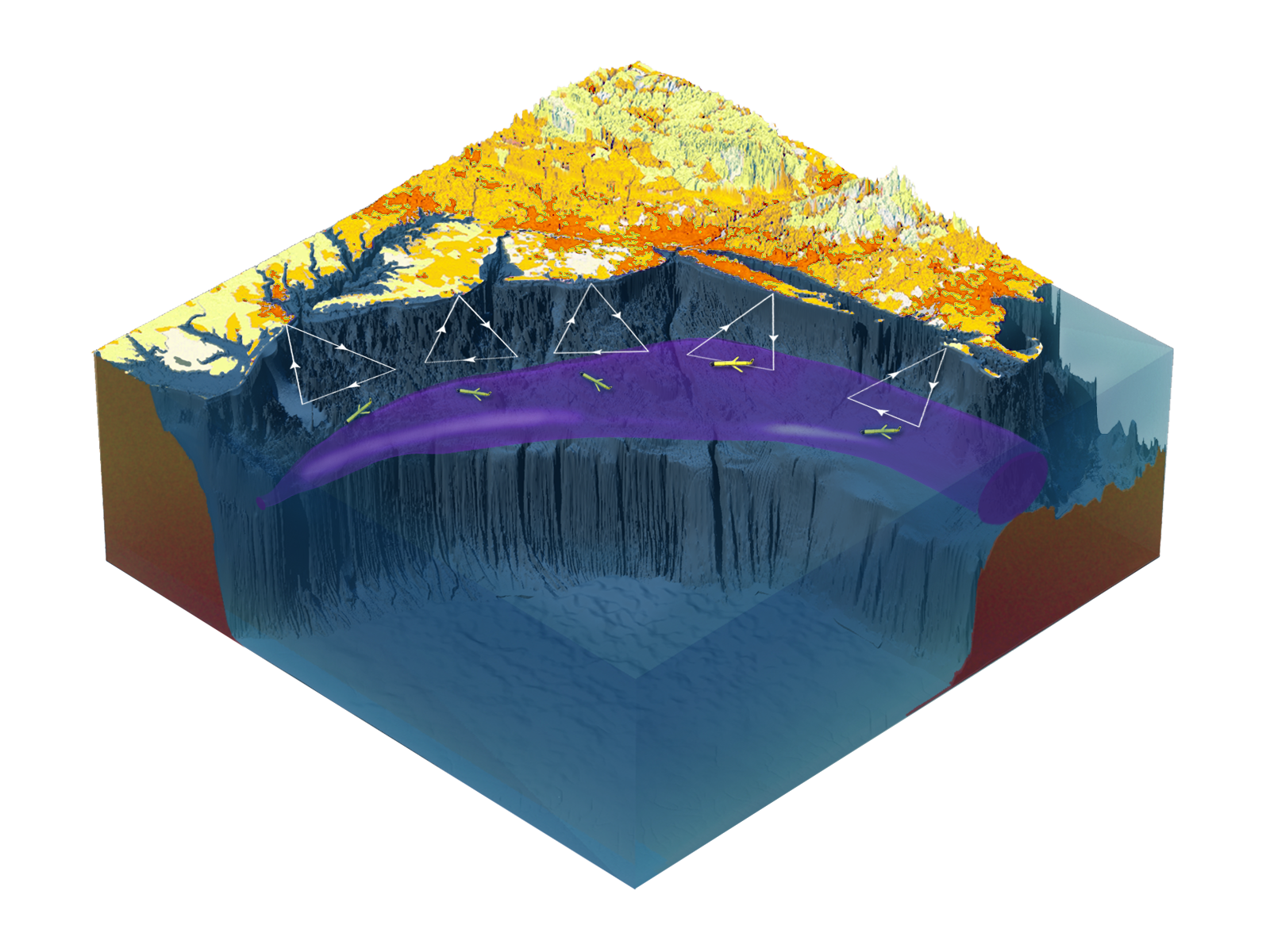 Population Density
To seek, discover & apply new knowledge & understanding
of our coastal ocean
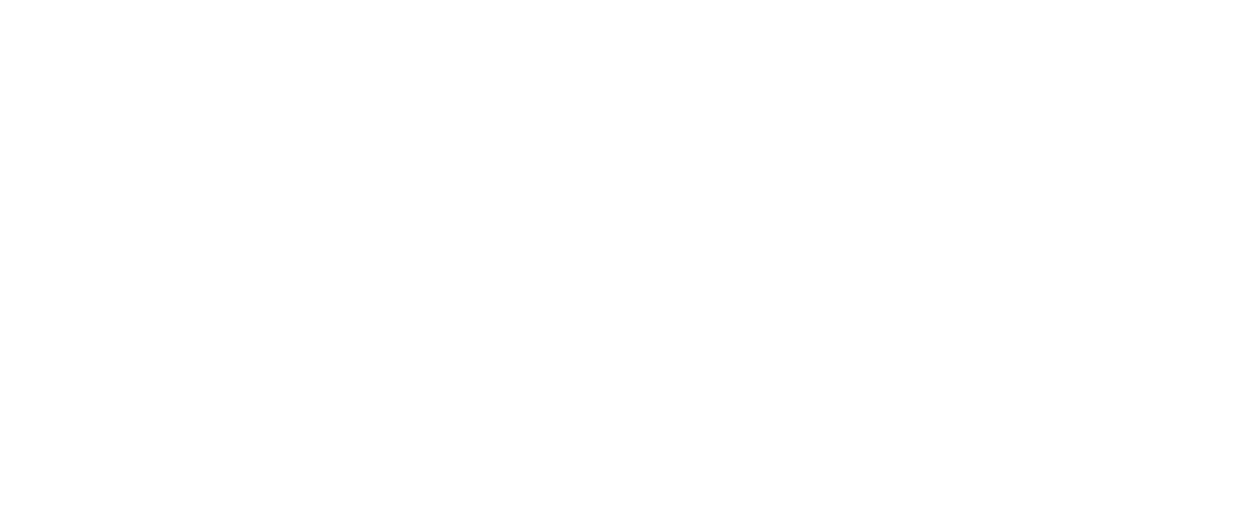 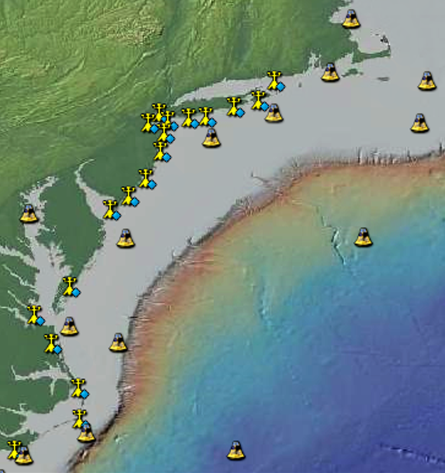 Weather  Stations
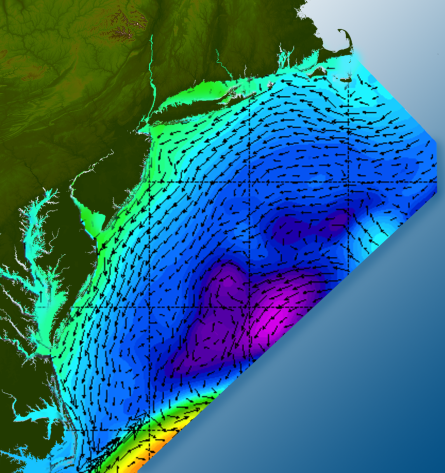 Ocean Forecast Ensemble
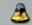 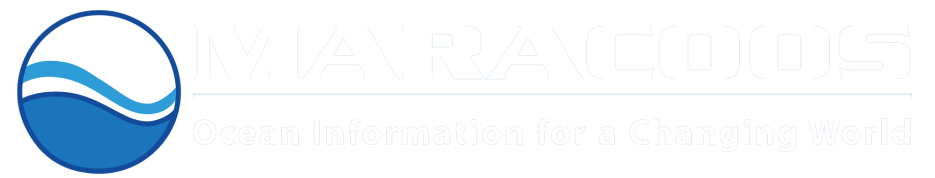 Mid-Atlantic Bight HF Radar Network
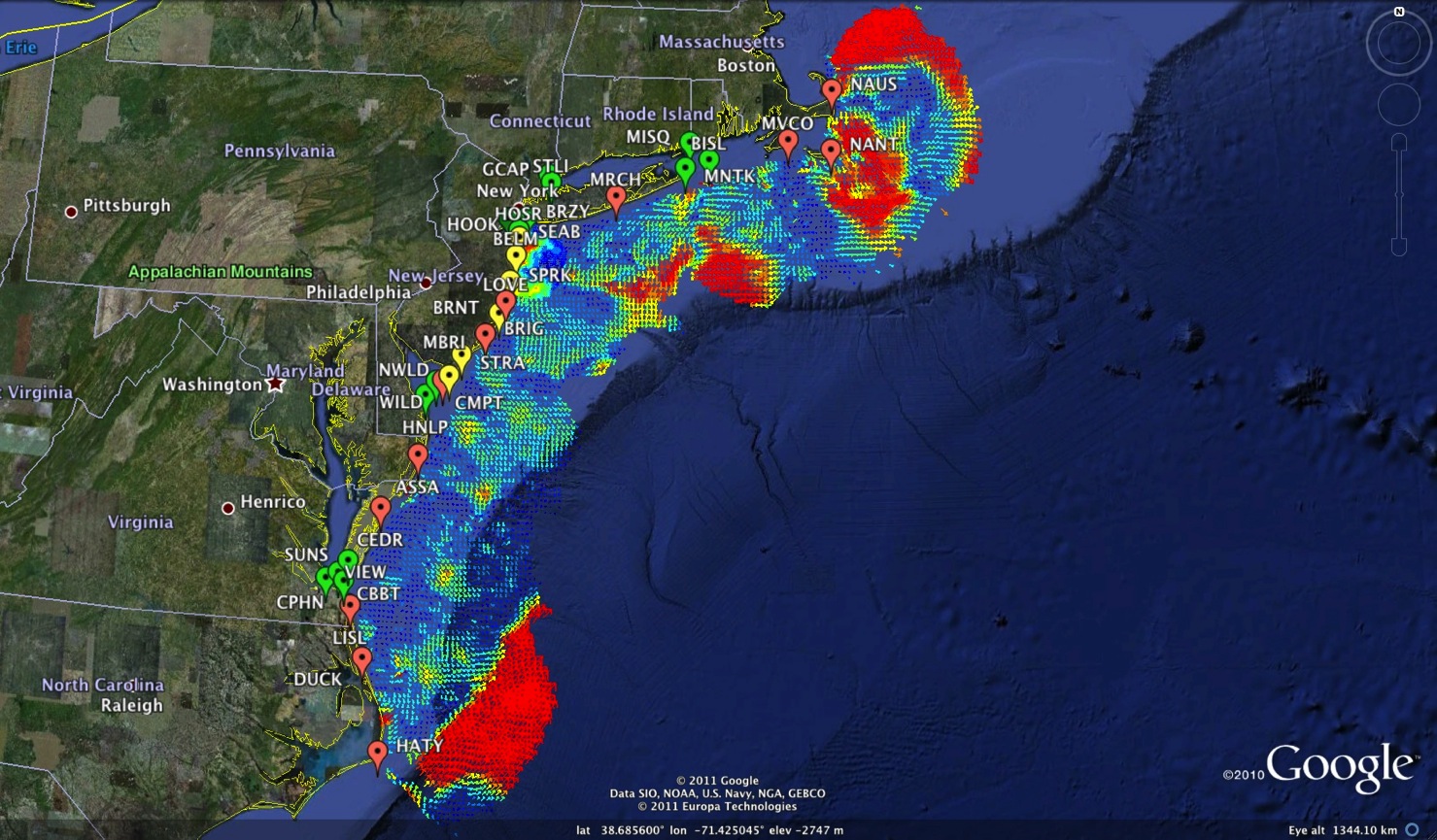 1000 km 
Cape to Cape
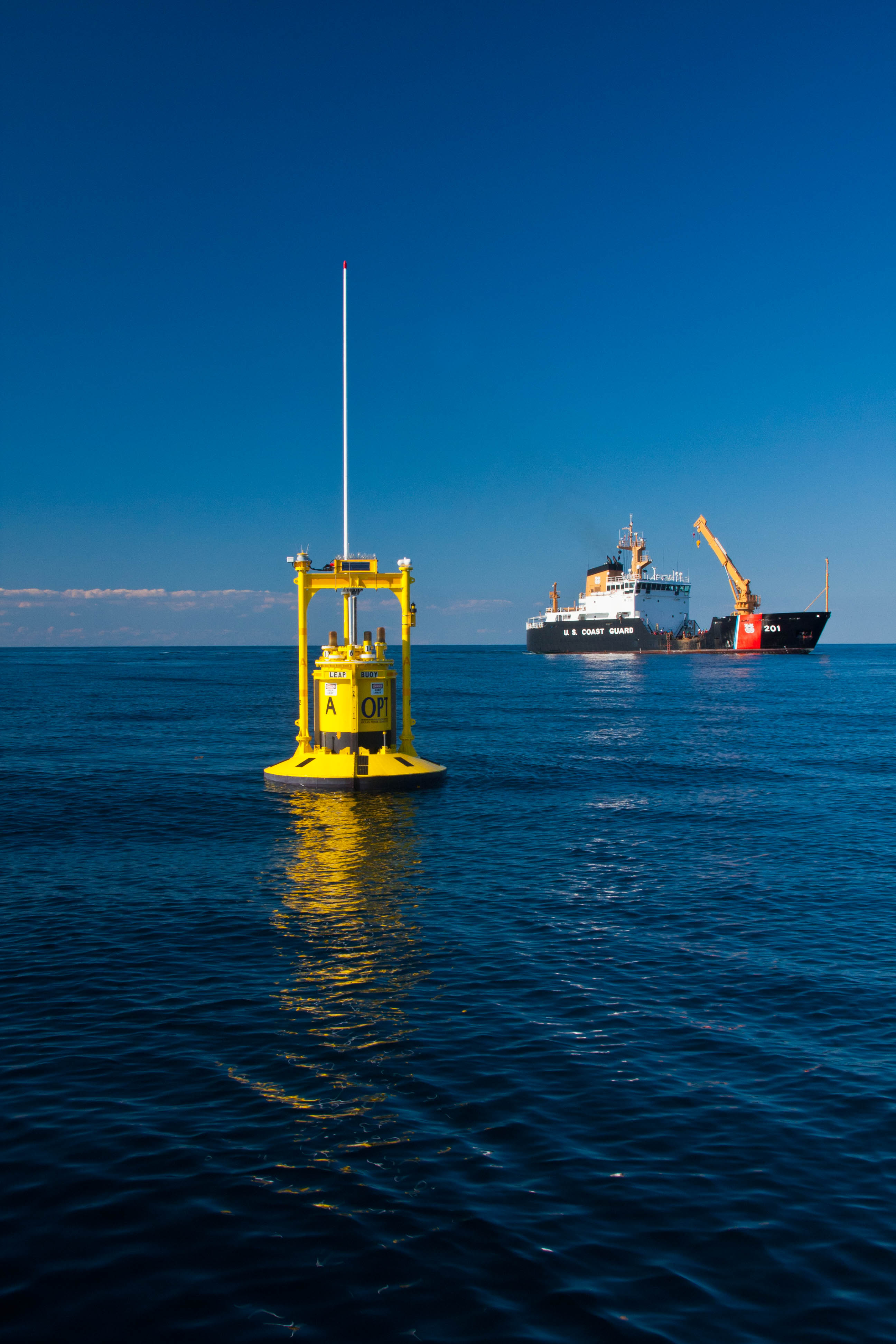 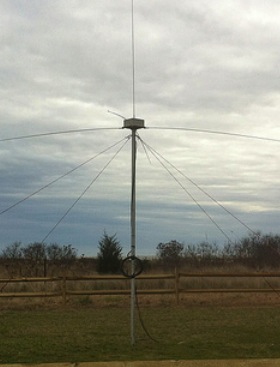 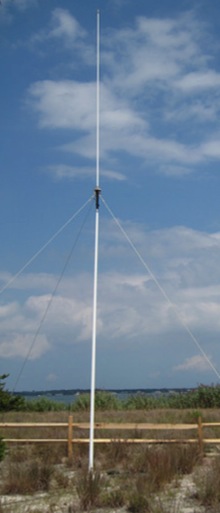 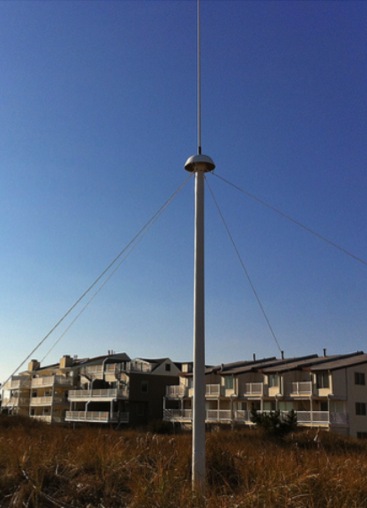 Mid-Atlantic HF Radar Network
16 Long-Range CODARs
  8 Medium-Range CODARs
17 Short-Range CODARs
41 Total

Triple Nested, Multi-static, Multi-use
Industry Partner: CODAR Ocean Sensors
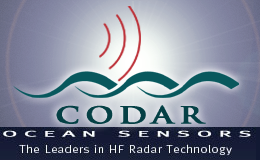 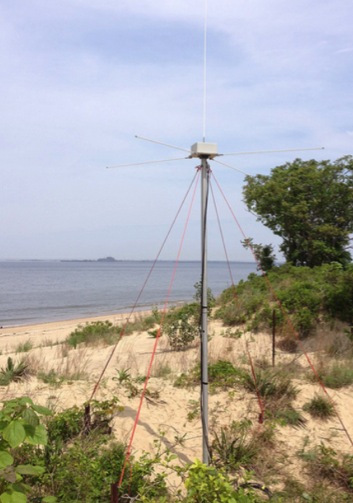 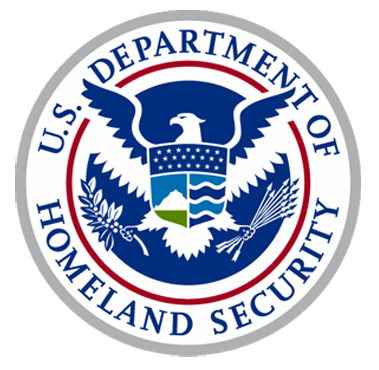 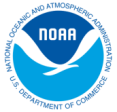 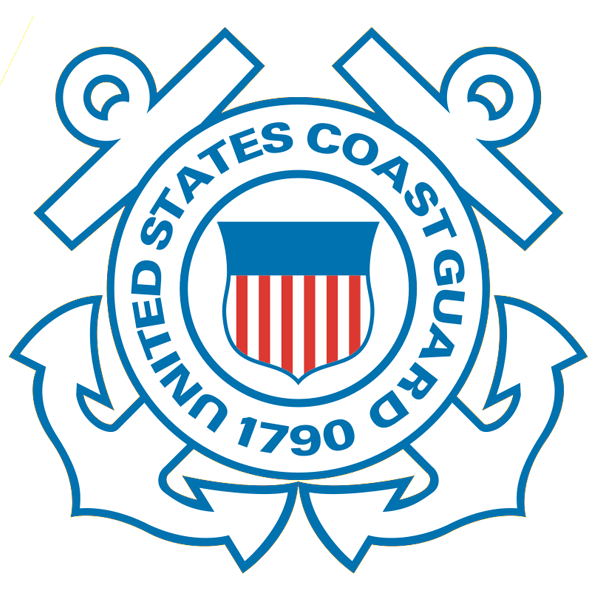 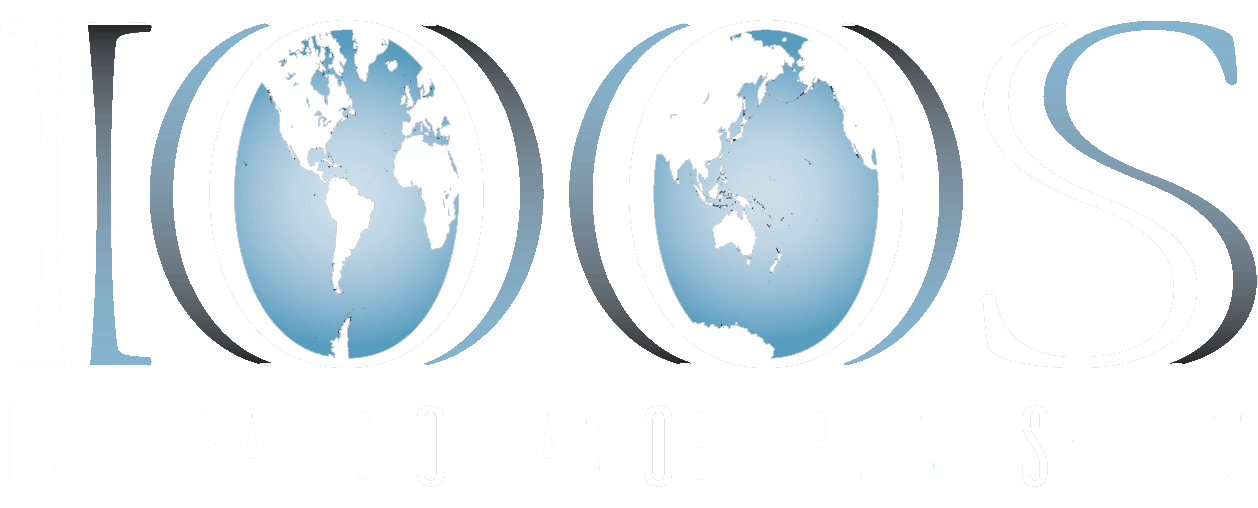 3
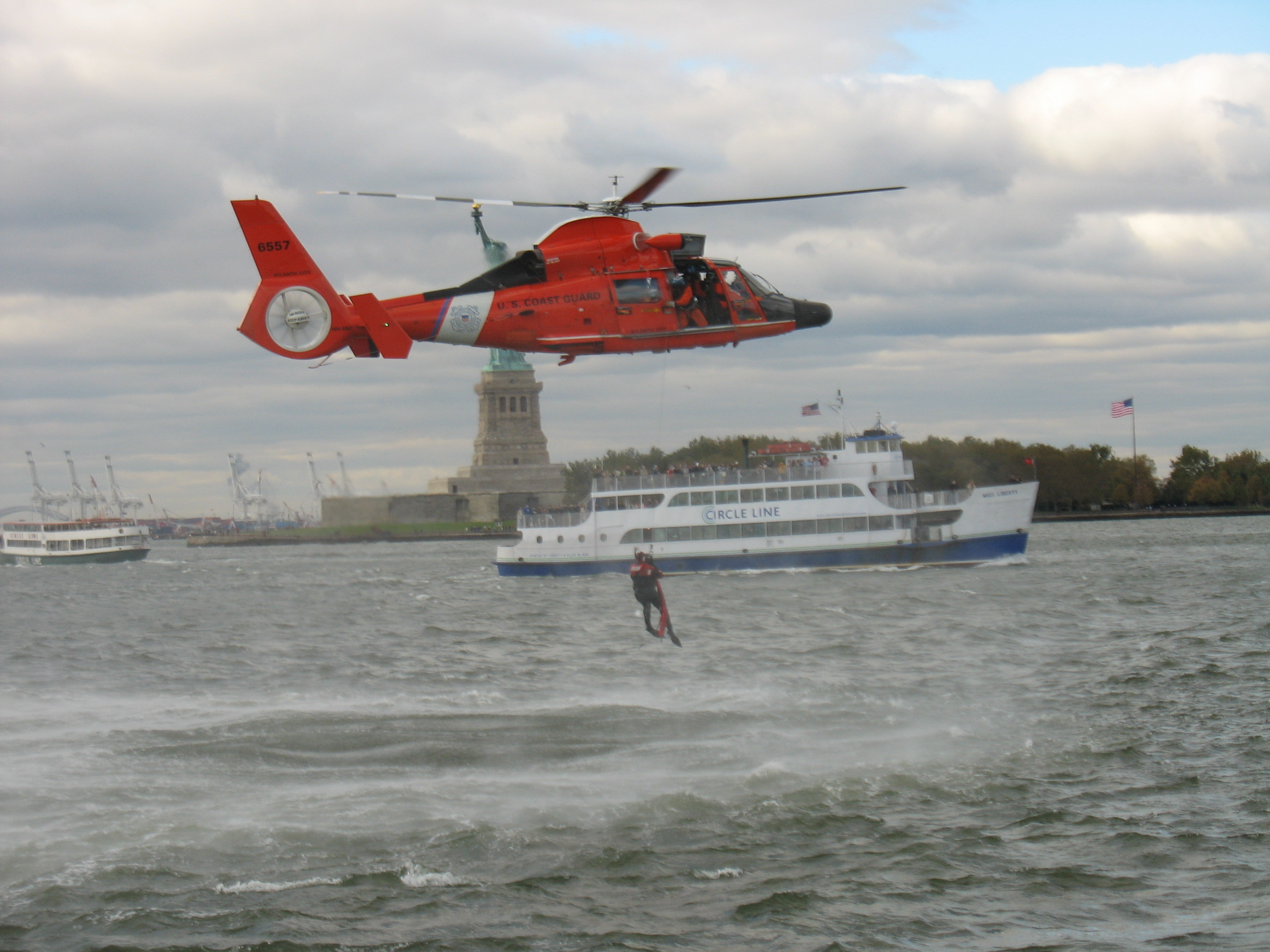 Success Stories – Making a Difference

Optimizing HF Radar for SAR using USCG Surface Drifters
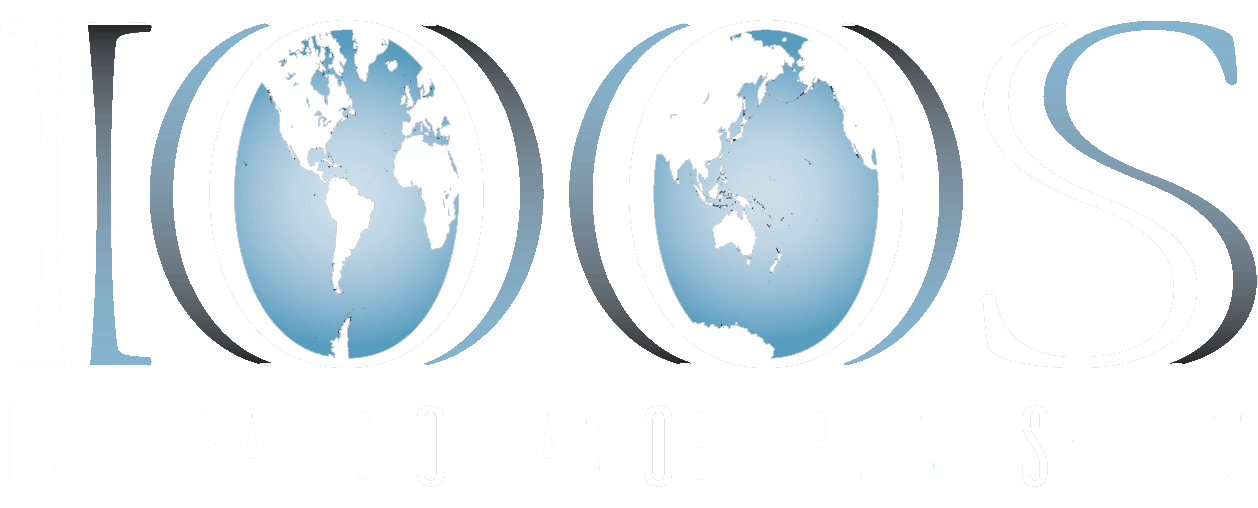 Art Allen 
U.S. Coast Guard

Scott Glenn
Rutgers University

Mid-Atlantic Regional Association
Coastal Ocean Observing System
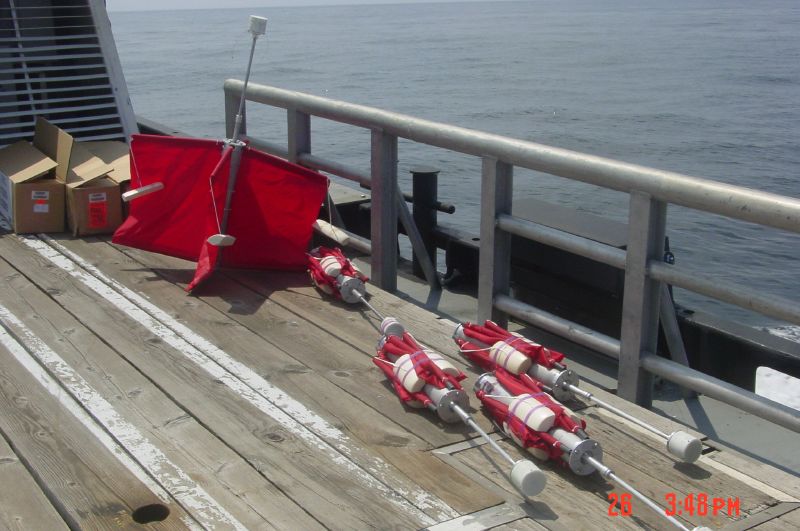 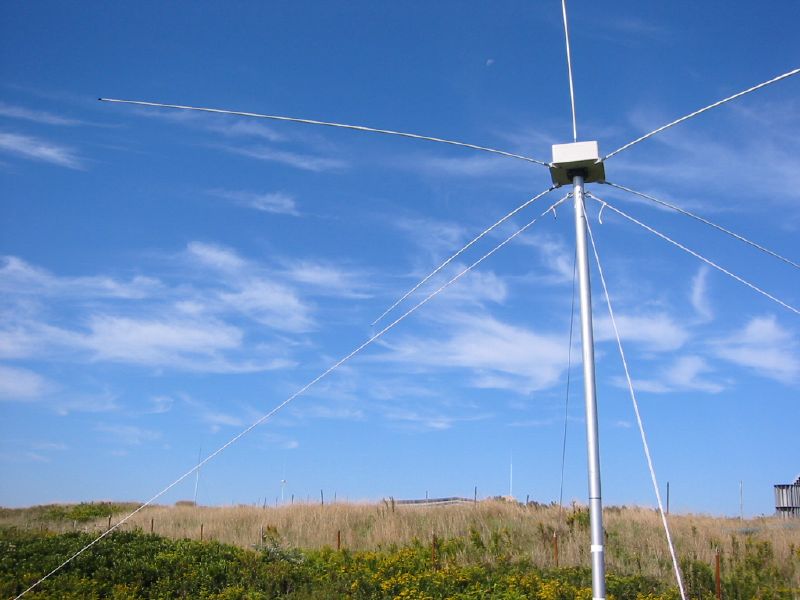 Transition Objective – 
Operational Use of HF Radar Surface Currents for Search And Rescue
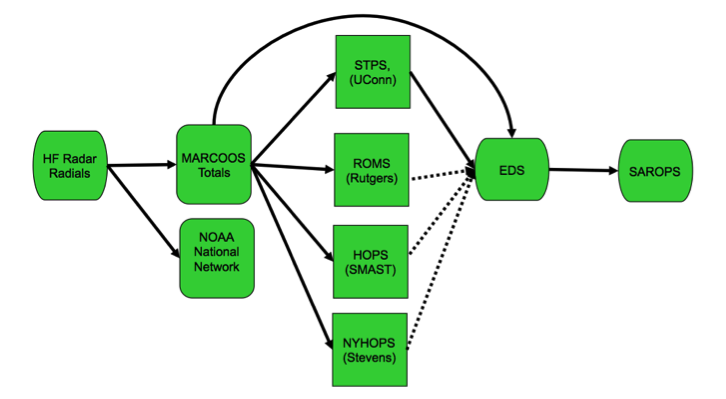 Surface Currents
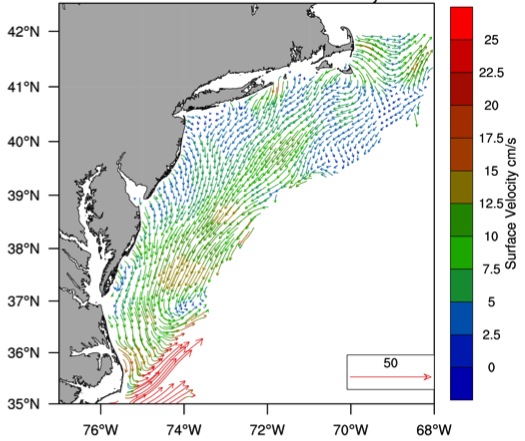 Data Product Generation & Management
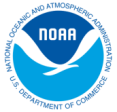 Data Acquisition
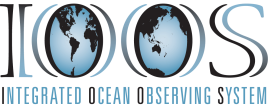 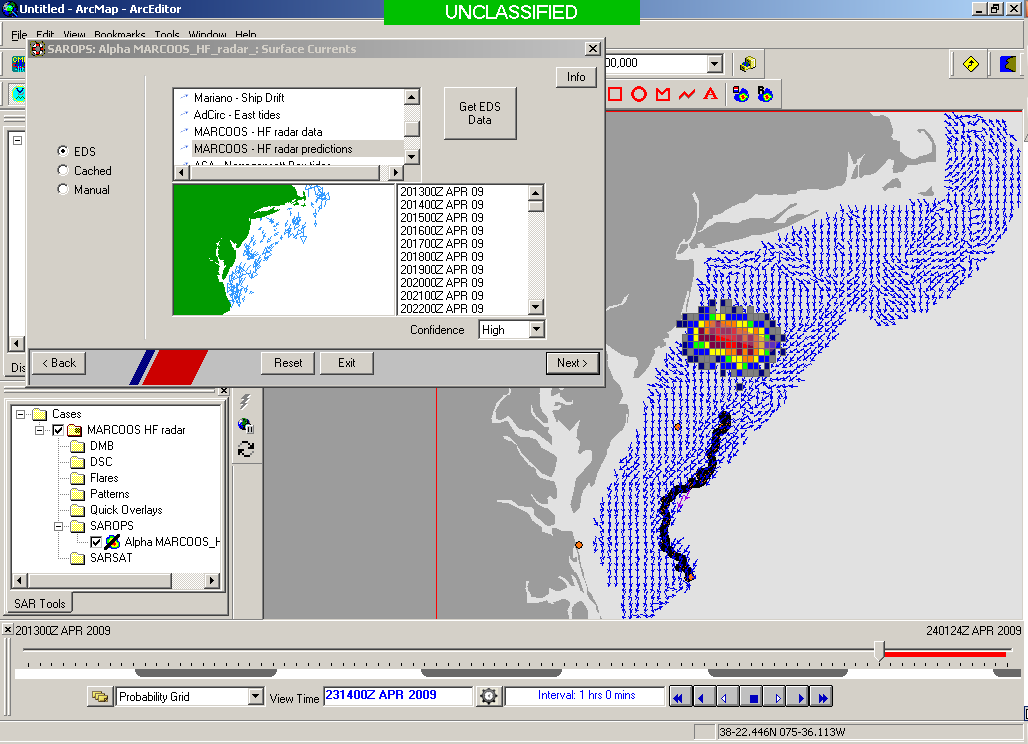 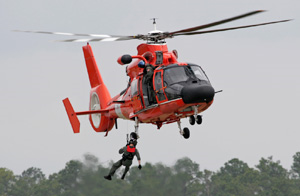 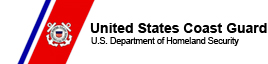 Search And Rescue Optimal Planning System (SAROPS)
5
Search And Rescue Optimal Planning System
SAROPS
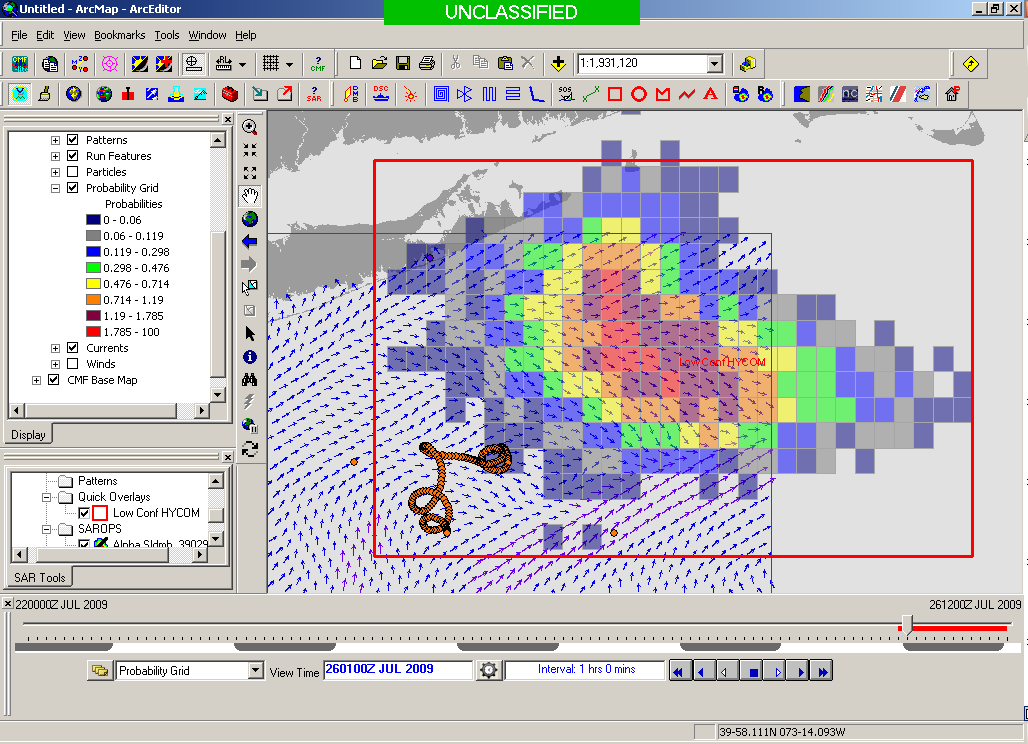 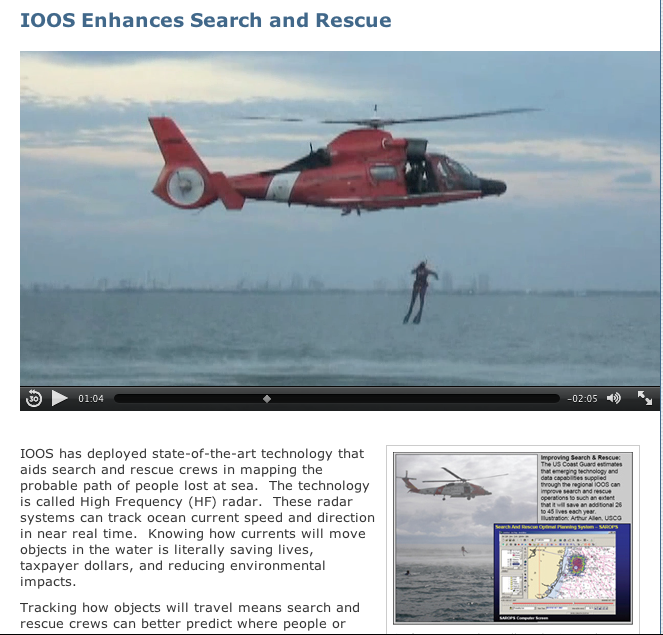 Global Ocean Model
Search Area = 36,000 km2
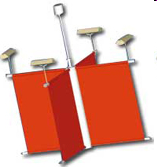 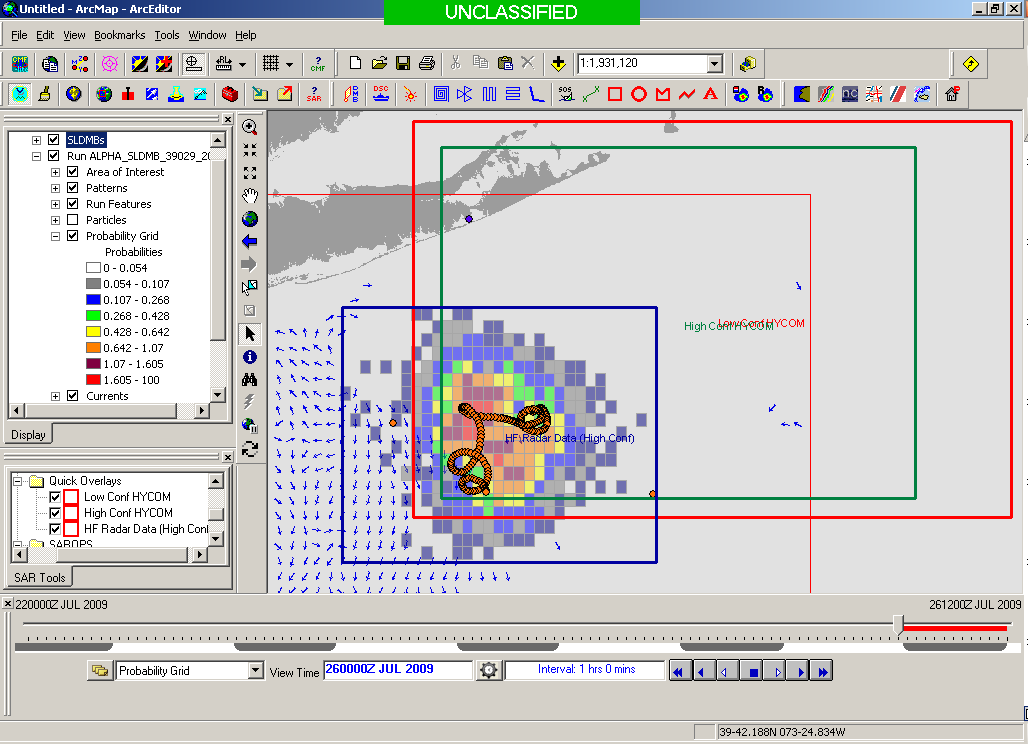 http://www.ioos.noaa.gov/ioos_in_action/
benefits/improving_search_rescue.html
Surface Current Mapping Network
Search Area = 12,000 km2
May 4, 2009: After a year of testing, NOAA  Announces on 
U.S. Department of Commerce Website that
MARACOOS CODAR is Operational in SAROPS
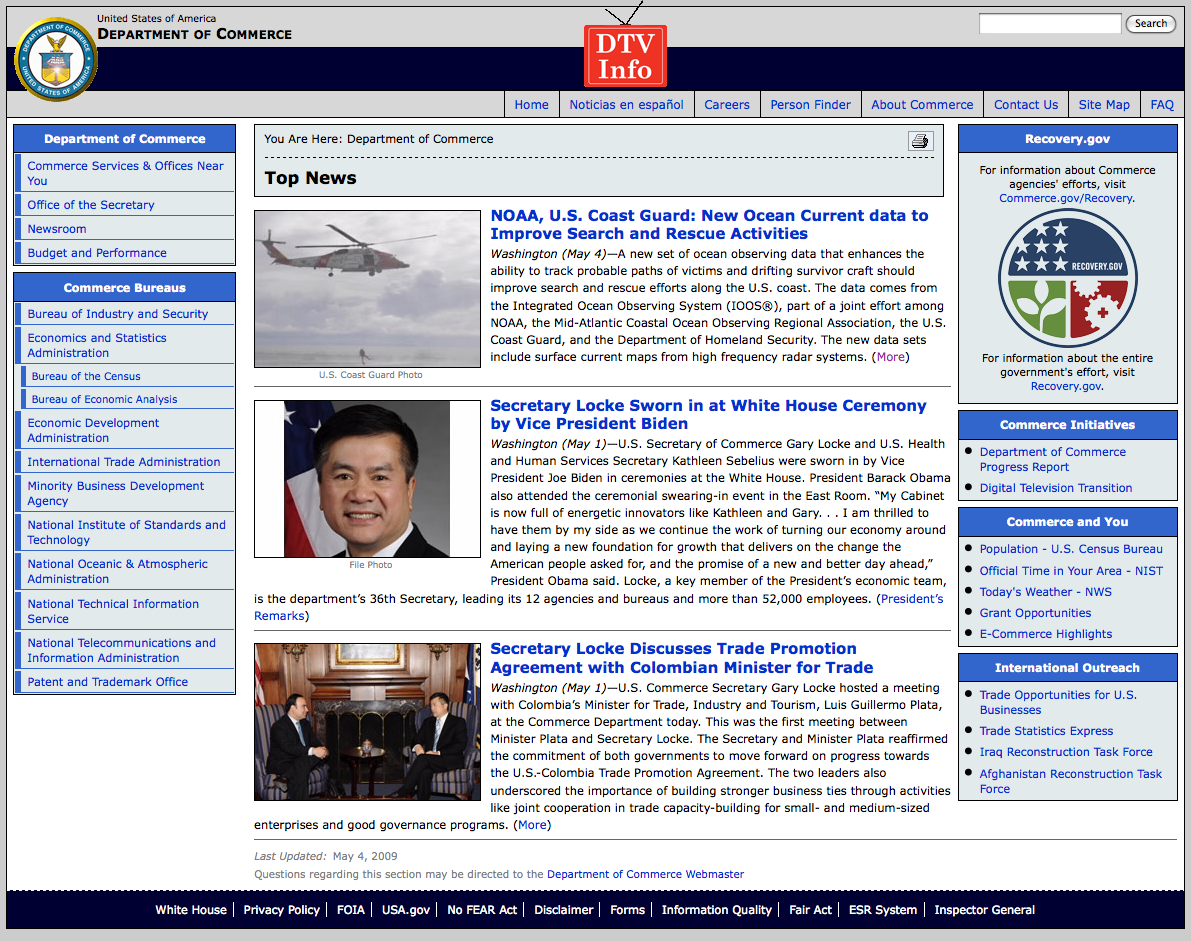 Next step in 2009:

Bring all
sustained regional-scale  HFR networks up to operational status in USCG SAROPS
Responding to Crisis: Deepwater Horizon - 2010
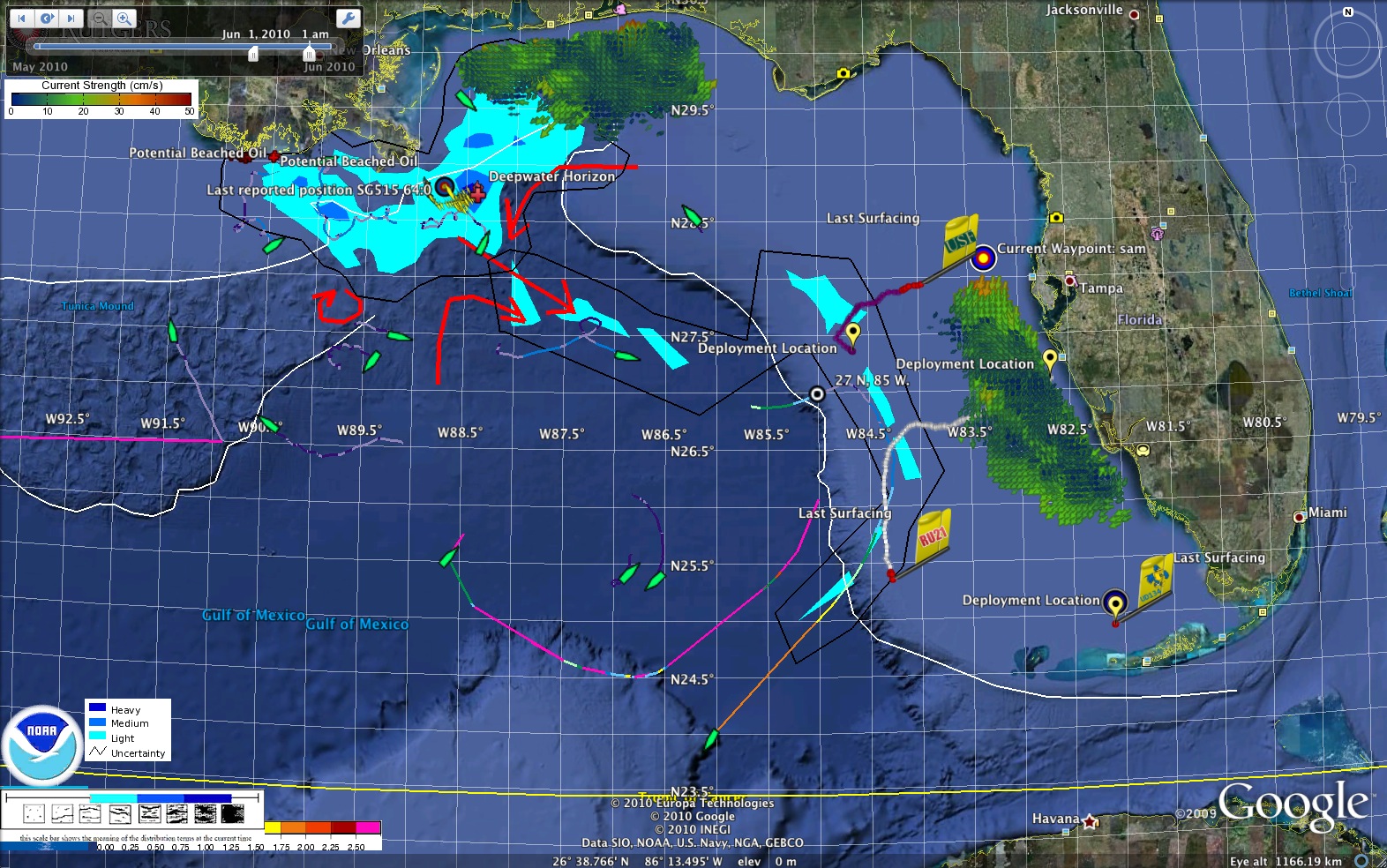 U.S. IOOS partnership demonstrated ability to:  

Quickly deploy technologies: Gliders and HF radar, saving resources/improving safety

Models/Imagery ingested into NOAA/Navy models

Data assimilation improved spill response decision-making and public understanding
USM HFR
USF HFR
June 2
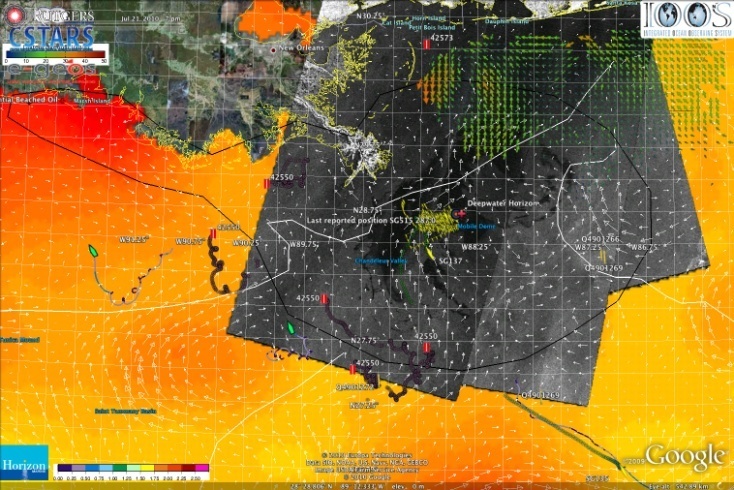 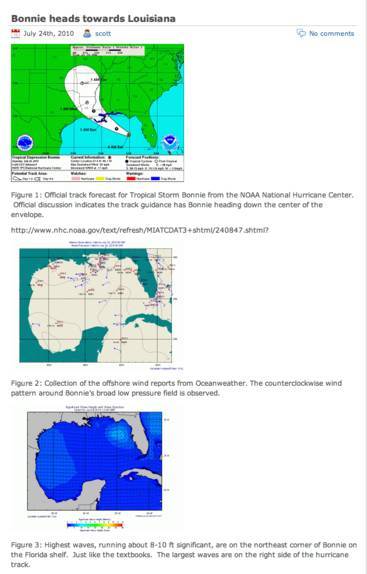 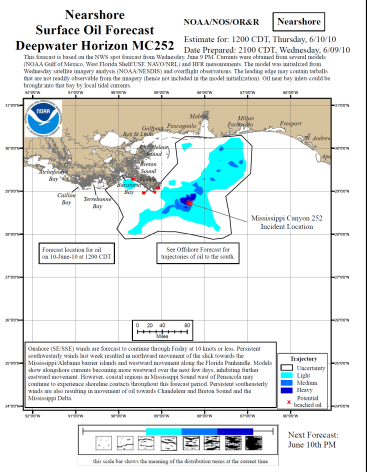 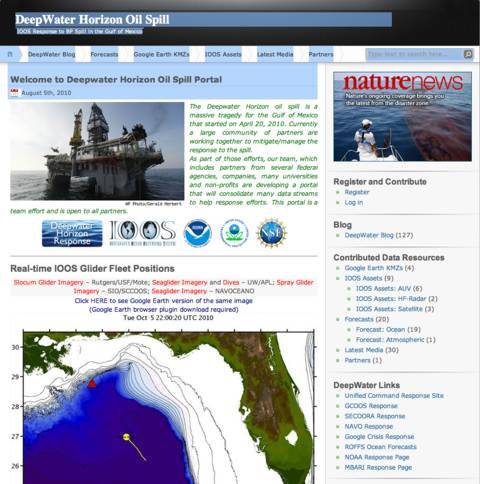 HFR data informed  NOAA 
trajectory forecasts
HFR validation of SABGOM Forecast combined with satellite detected oil slicks
Briefing Blog
127 Briefs
Web Portal
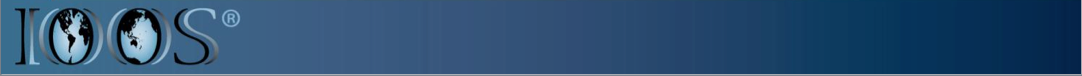 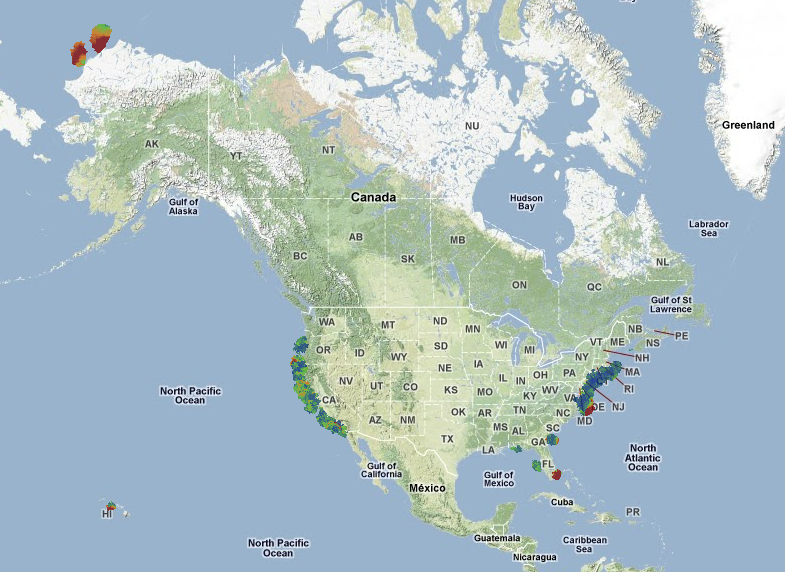 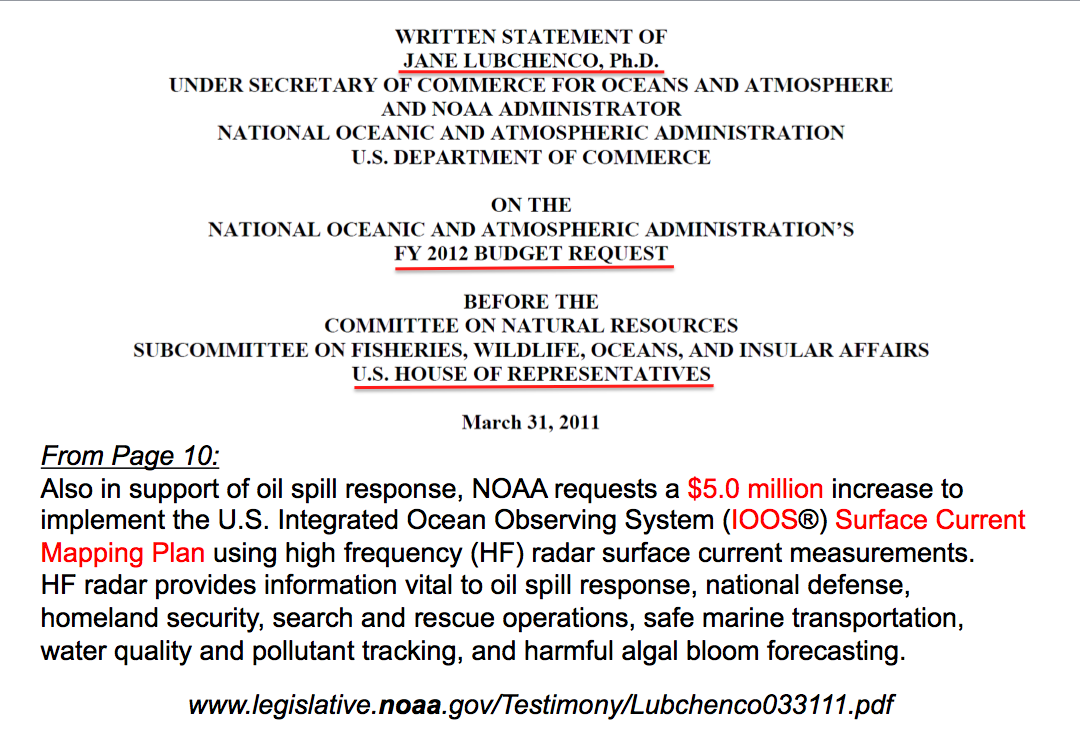 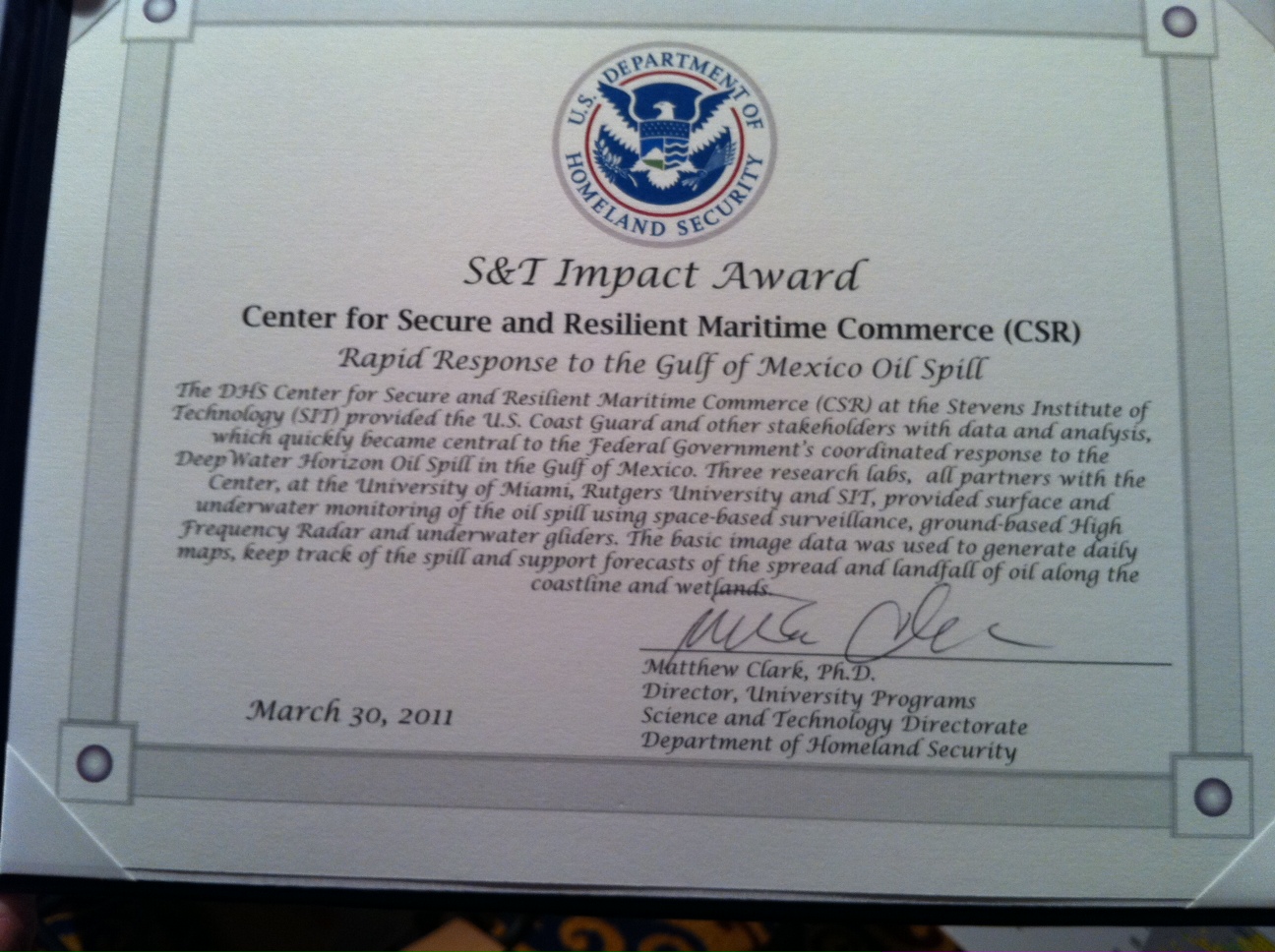 U.S. National Surface Current Mapping Network
Summer 
2011 Coverage
131 Radars
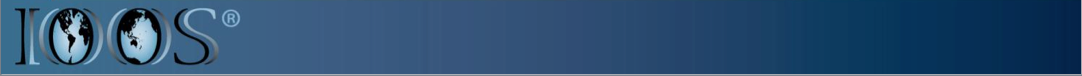 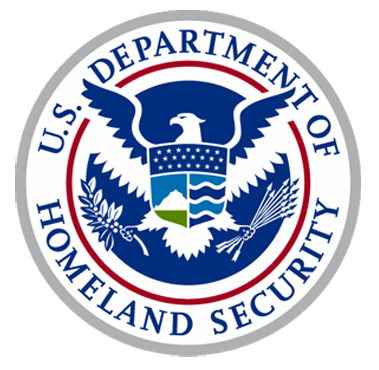 HF Radar Dual Use:Detections by a Network of Radars
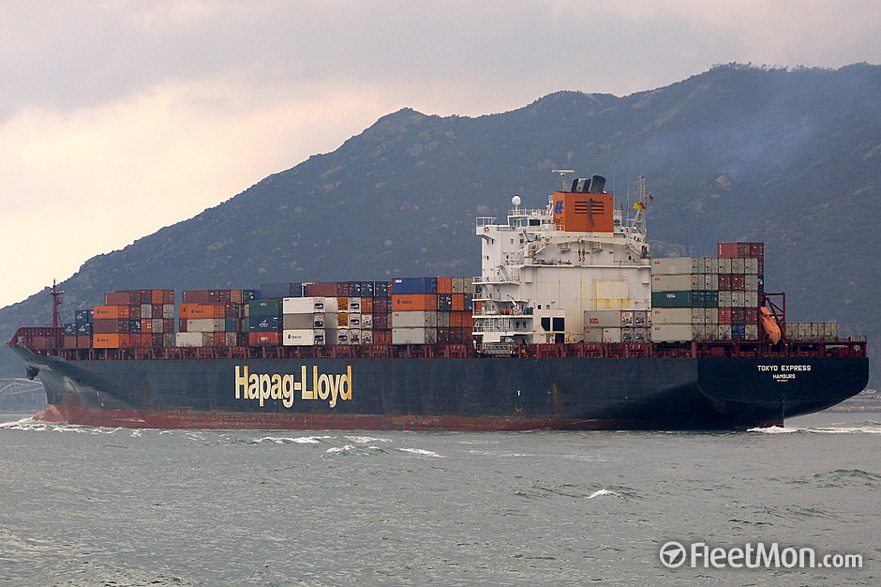 Tokyo Express
November 23, 2013
15:30 – 18:30
Red – AIS
Blue – Radar
USCG WatchKeeper - “State of the Port”
Integrated Vessel Targeting, Operations Planning & Monitoring
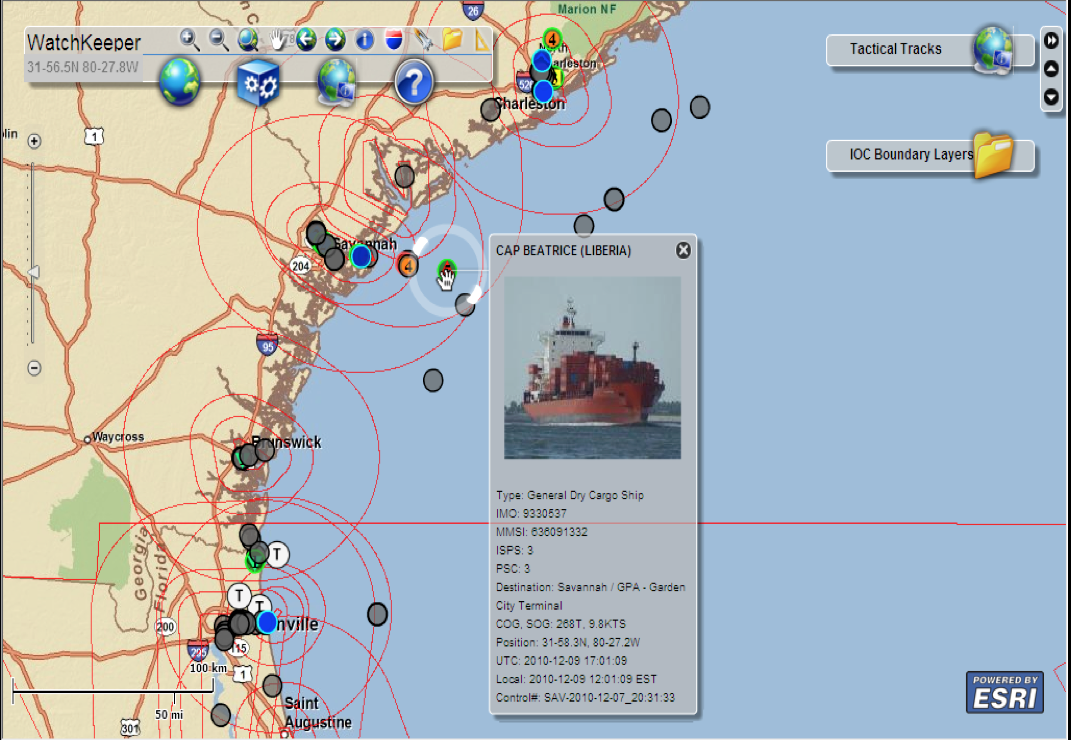 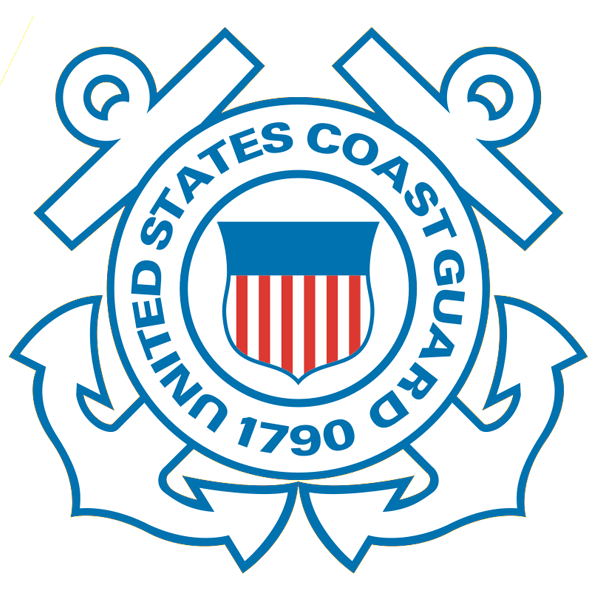 OpenOcean Workgroup
NOAA US 
Fishery Data
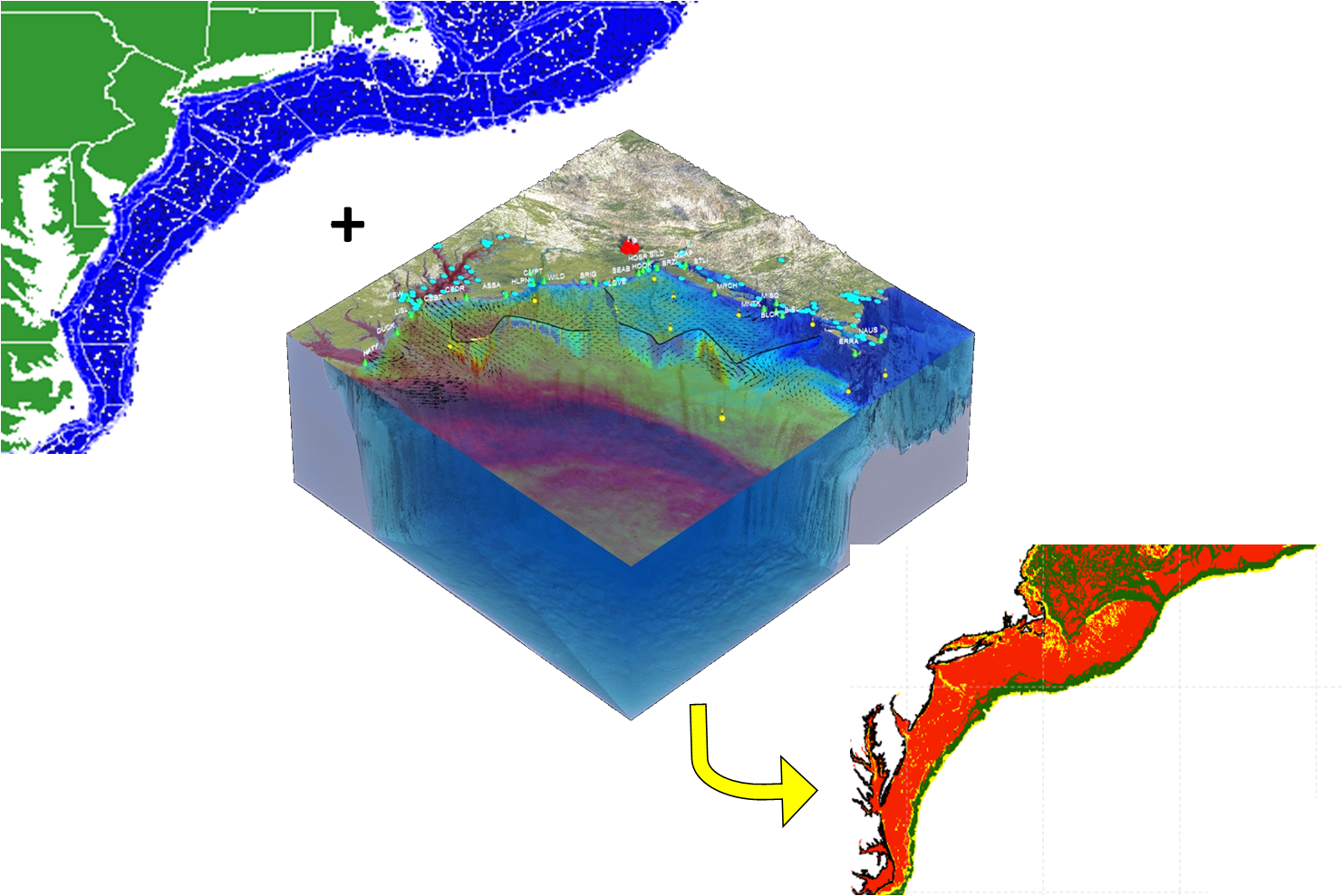 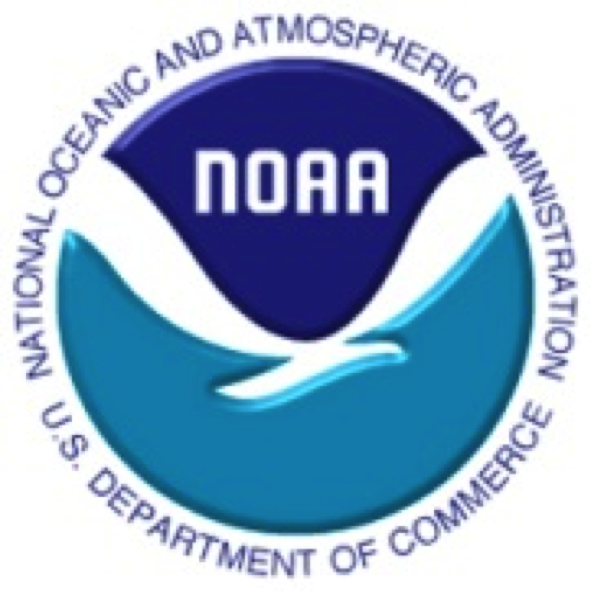 Science, Management, and 
Industry Partnership
Regional
Habitat
Projections
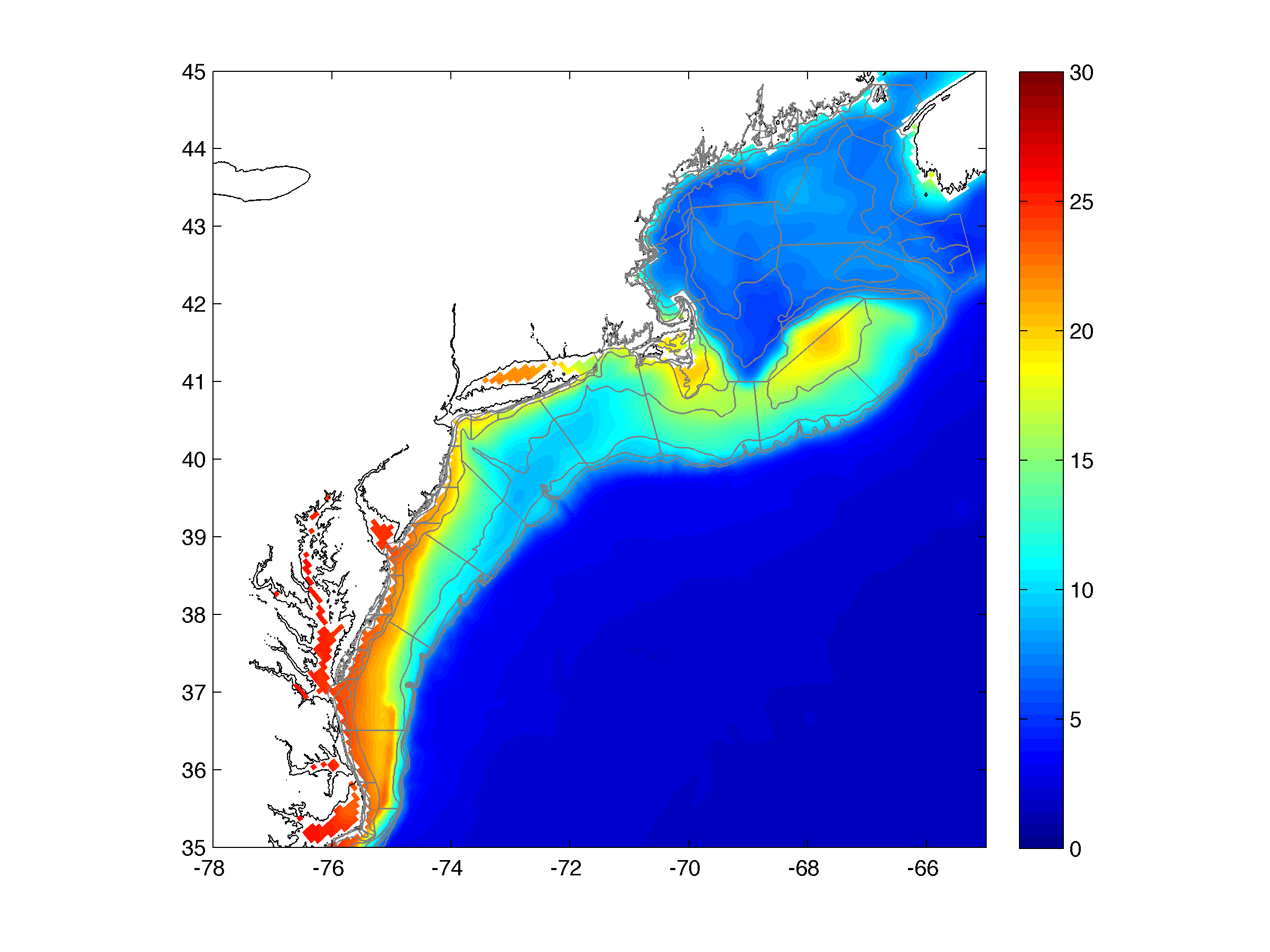 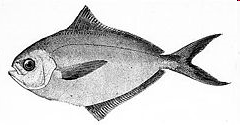 3D Ocean
 Observations
+
Physical Models
Catchability = availability * detectability
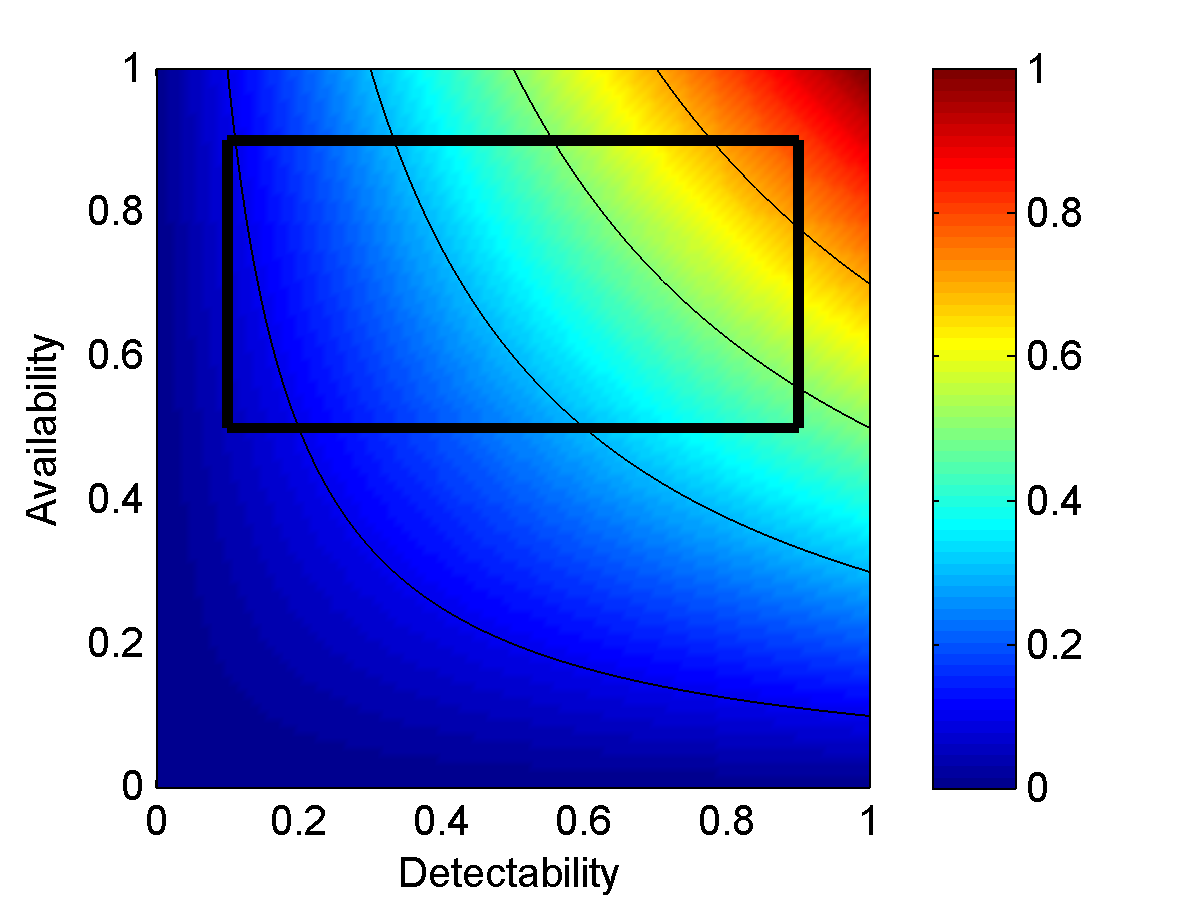 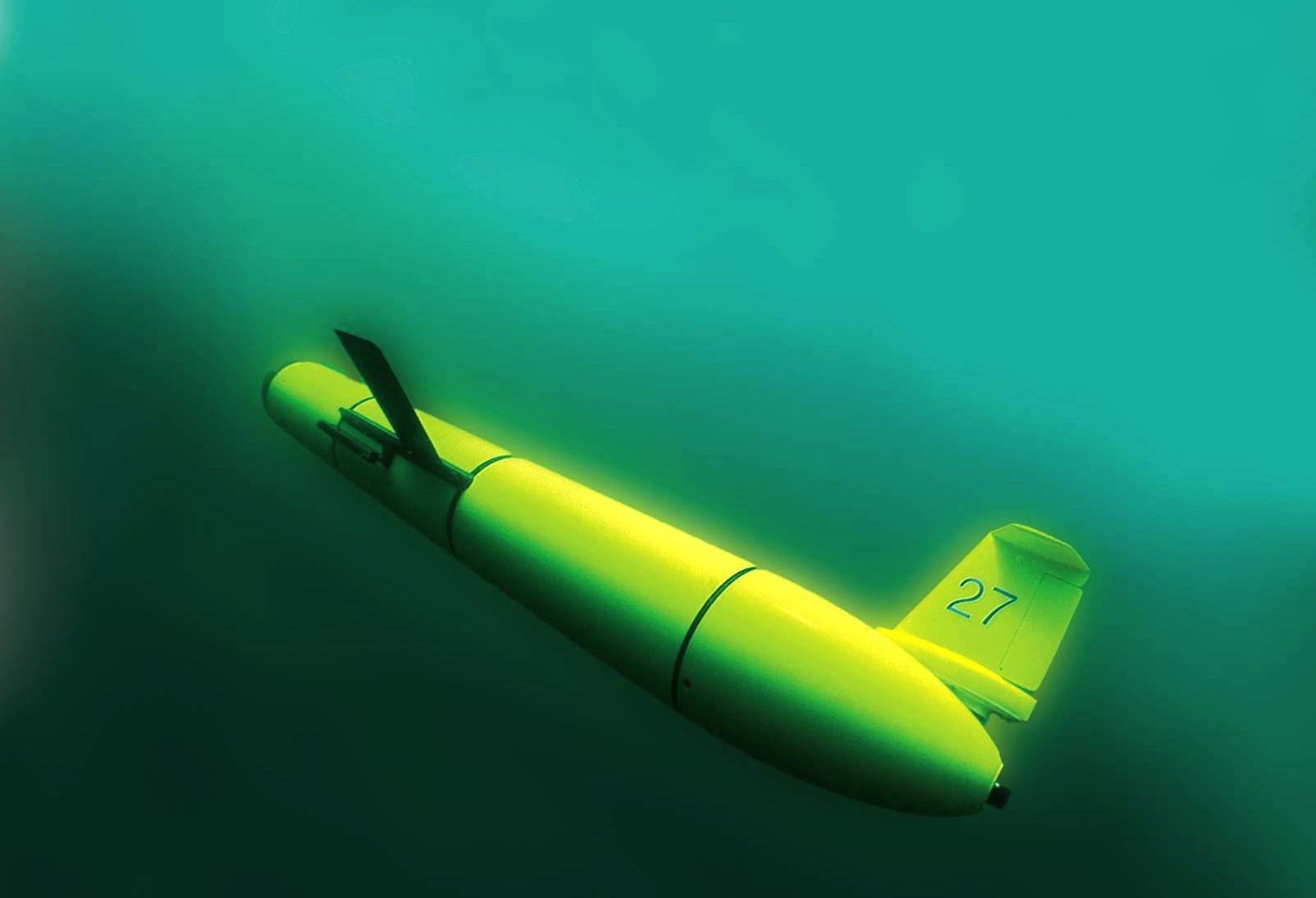 To Inform Existing Single Species 
Stock Assessment Models
(Catchability/Availability)
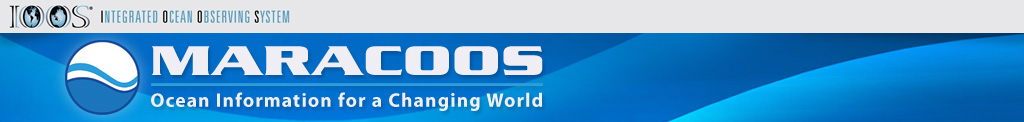 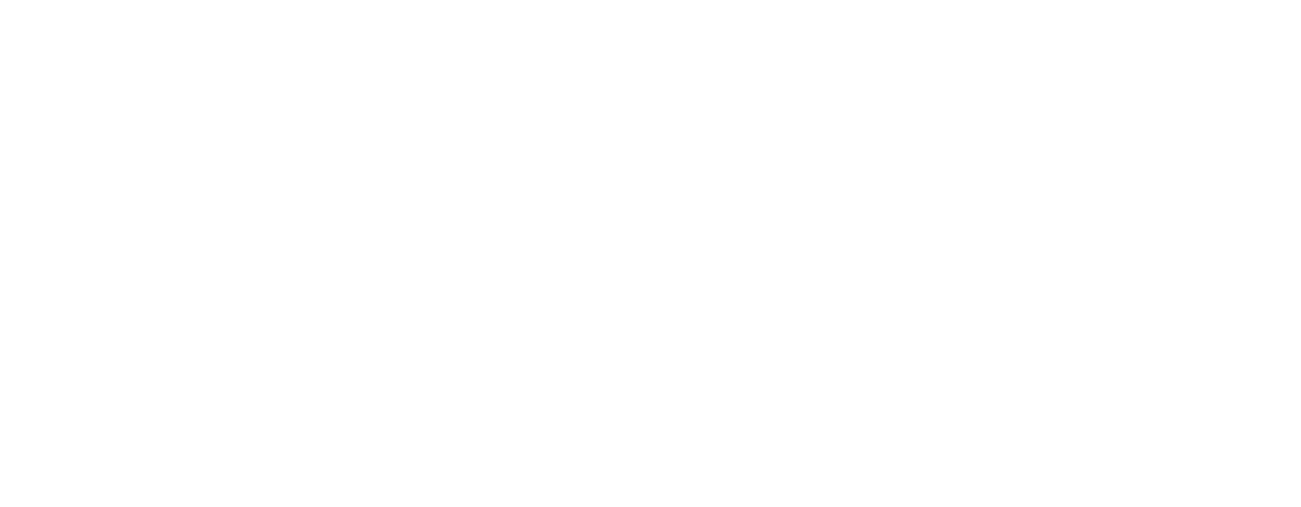 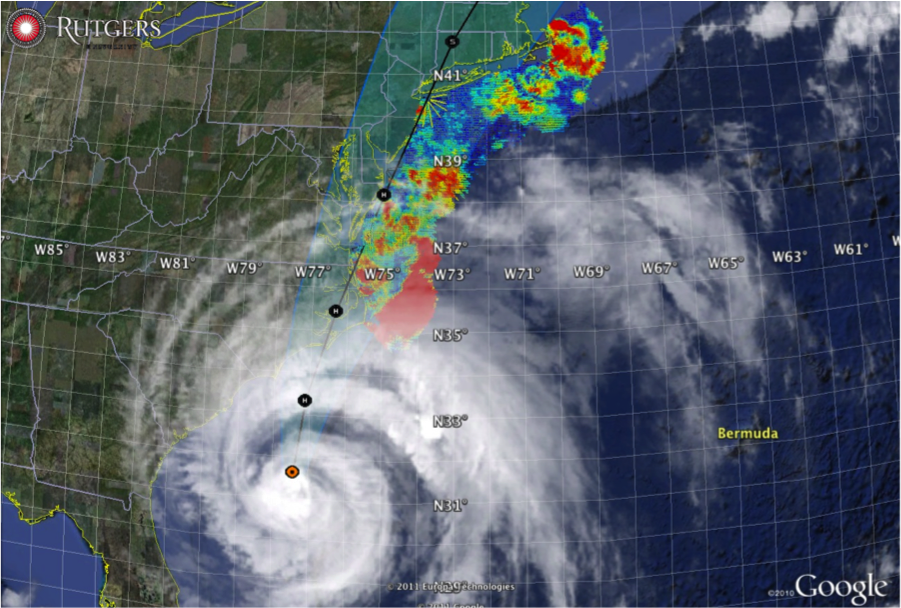 Hurricane Irene
August 26, 2011

NOAA/NHC Damage: 
#8 with >$15 Billion.

Track Accurate;
Intensity Over-predicted.
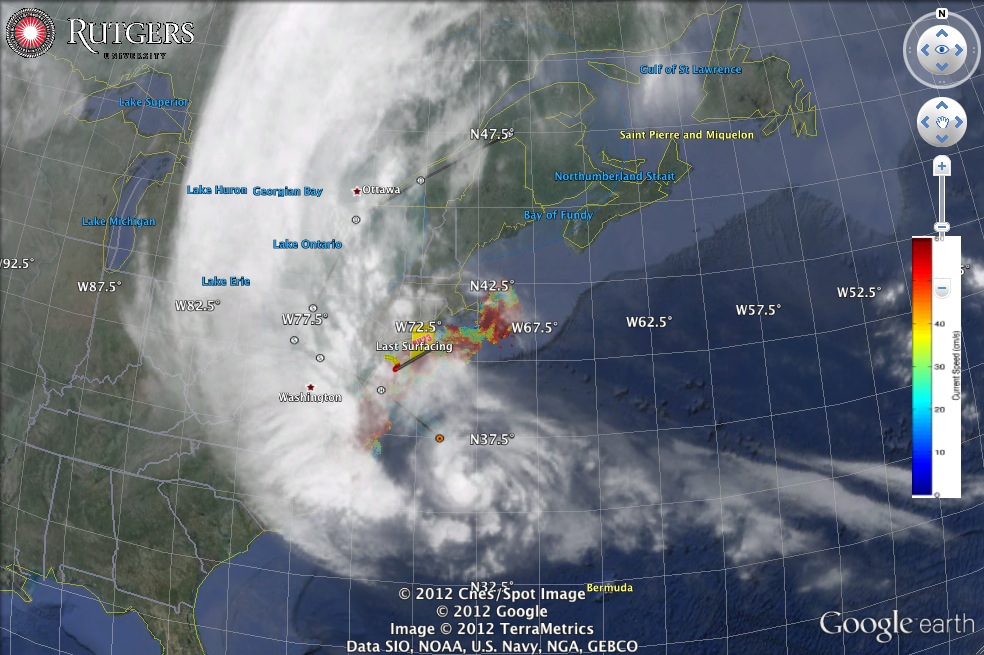 Hurricane Sandy
October 29, 2012

NOAA/NHC Damage: 
#2 with >$60 Billion.

Track Accurate;
Impact Under-predicted.
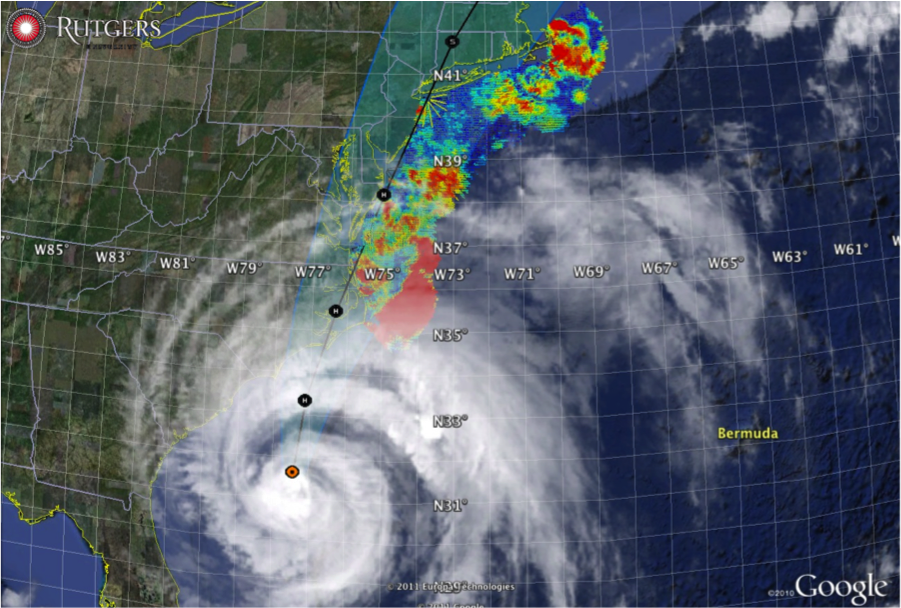 Hurricane Irene
August 26, 2011

Strong Stratification
Limited storm surge
Mixing cooled surface
Limited intensity
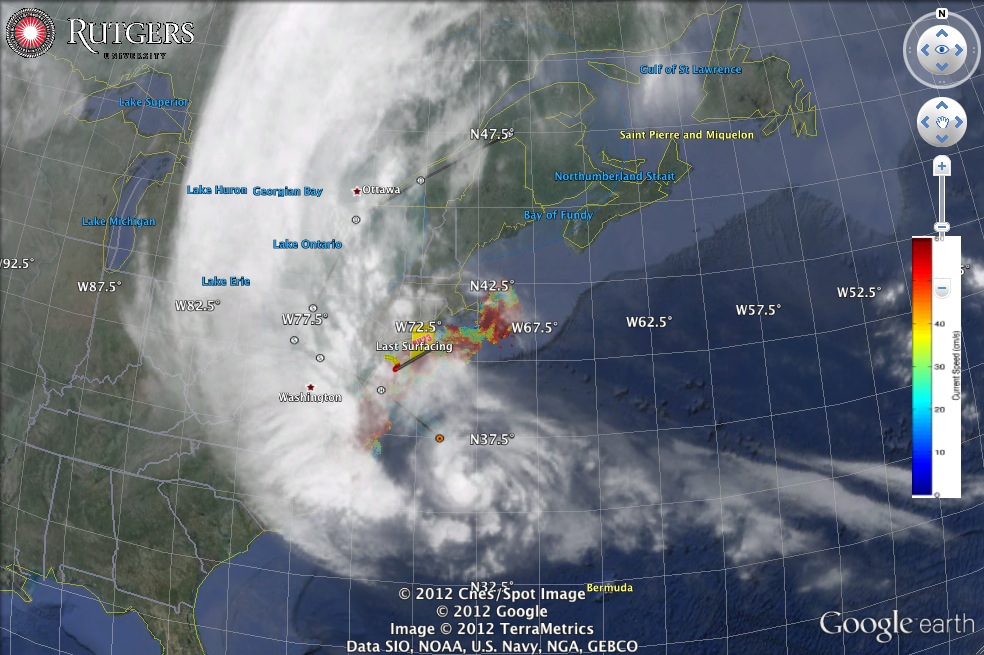 Hurricane Sandy
October 29, 2012

After fall transition
Single layer ocean
No mixing/cooling
No escape for surge
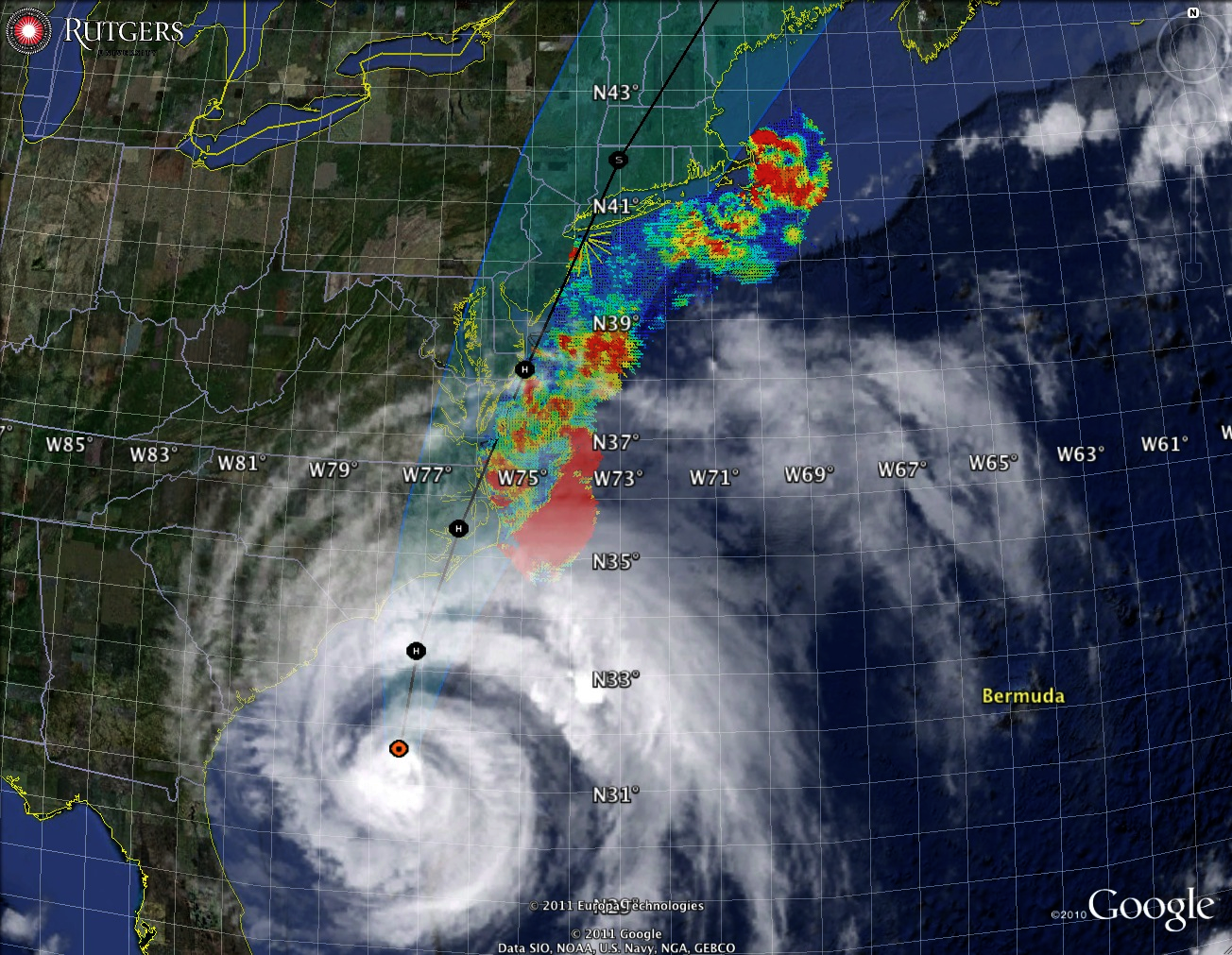 U.S. IOOS

Unique
Demonstrated Value
Plan to Move Forward
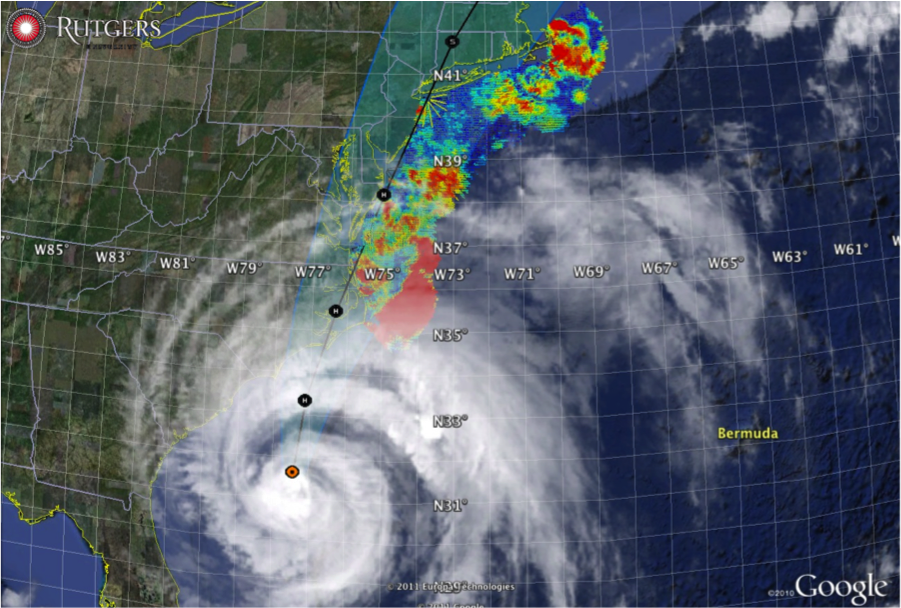 Hurricane Irene
August 26, 2011

Strong Stratification
Limited storm surge
Mixing cooled surface
Limited intensity
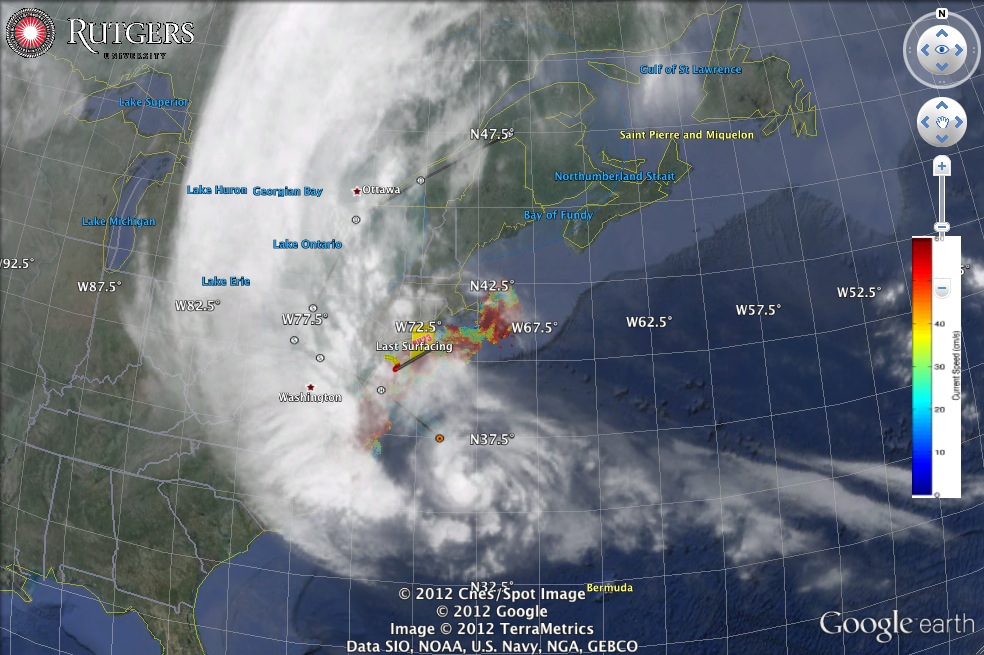 Hurricane Sandy
October 29, 2012

After fall transition
Single layer ocean
No mixing/cooling
No escape for surge